The 9 most influencial experiences 
during my studies
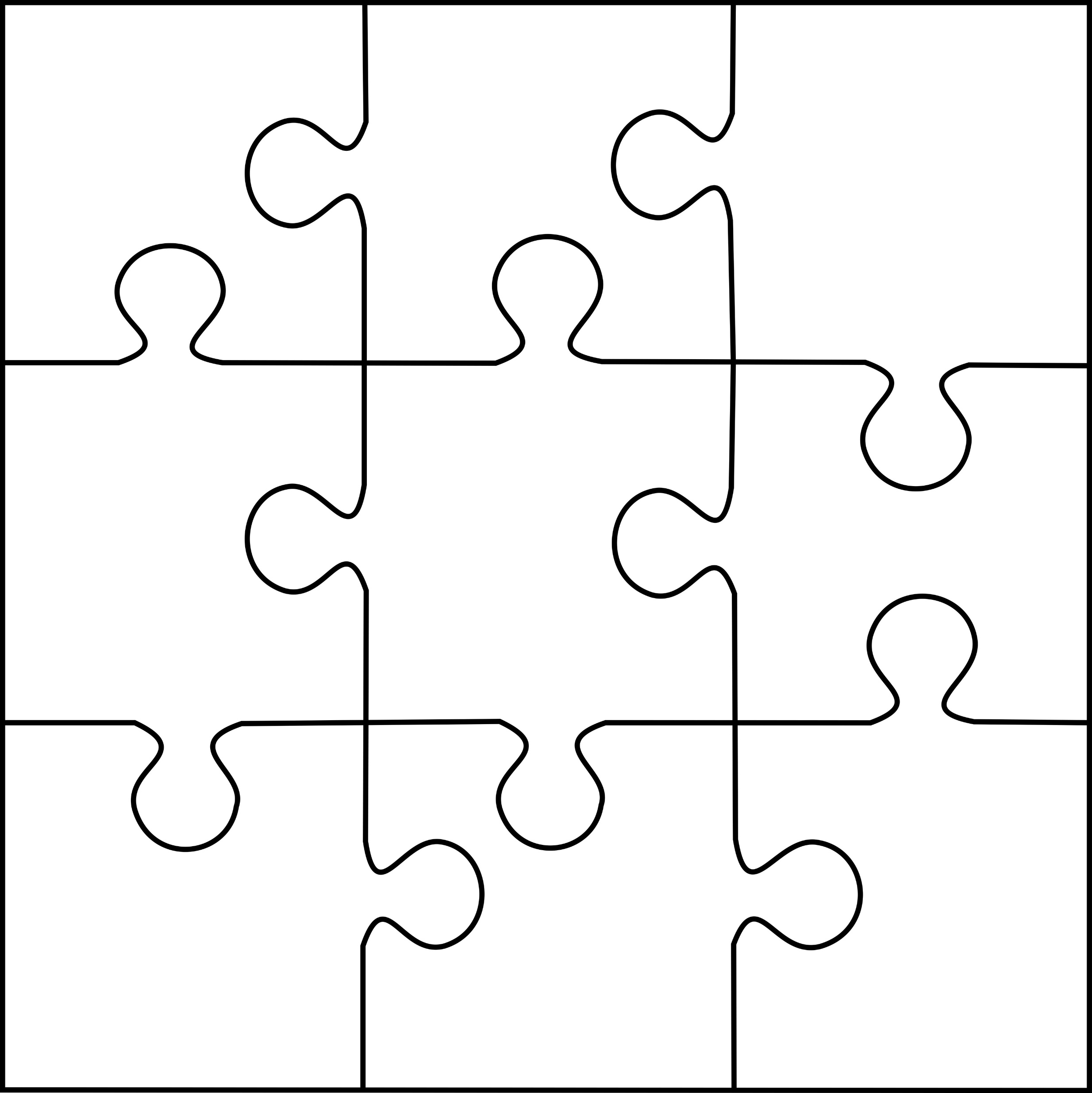 1.
2.
3.
4.
5.
6.
9.
7.
8.
Quelle: Adobe Stock